kurikulum-pasca
1
LANDASAN FILOSOFI
kurikulum-pasca
2
LANDASAN KEILMUAN
LANDASAN FILOSOFIS
kurikulum-pasca
3
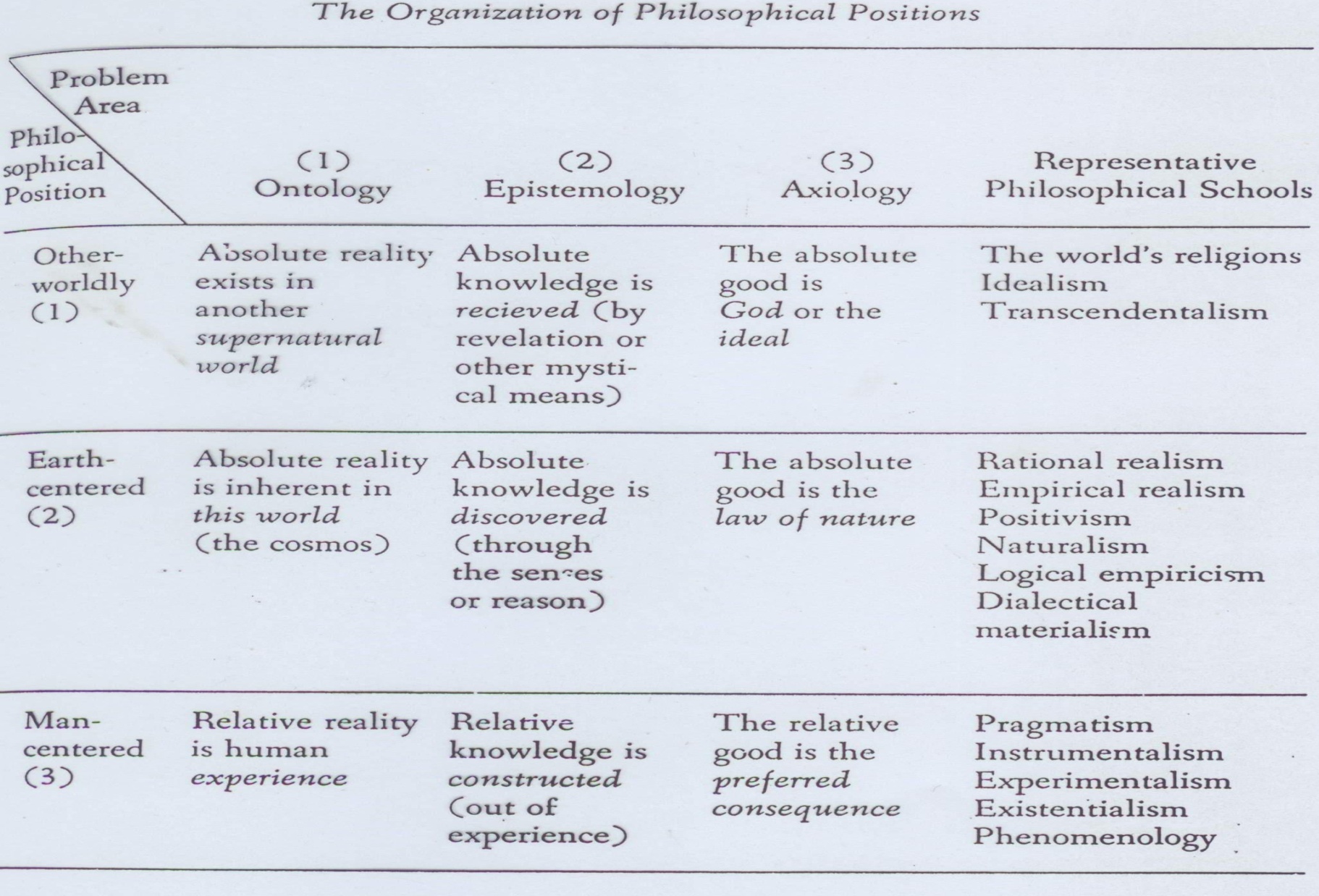 kurikulum-pasca
4
FILSAFAT UMUM
FILSAFAT UMUM (1):idealism dan realisme
kurikulum-pasca
5
FILSAFAT UMUM (2):Pragmatisme dan Eksistensialisme
kurikulum-pasca
6
kurikulum-pasca
7
FILSAFAT PENDIDIKAN
FILSAFAT PENDIDIKAN (1):Perenialisme dan Esensialisme
kurikulum-pasca
8
kurikulum-pasca
9
FILSAFAT PENDIDIKAN (2):Progresivisme dan Rekonstruksionisme
TERIMAKASIH
kurikulum-pasca
10